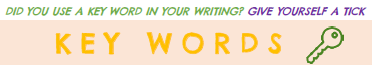 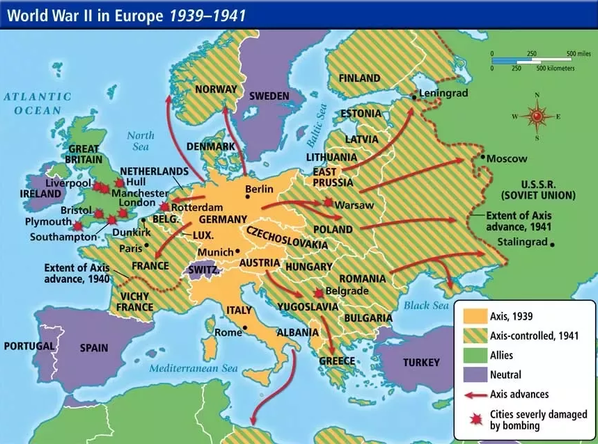 Anderson shelter
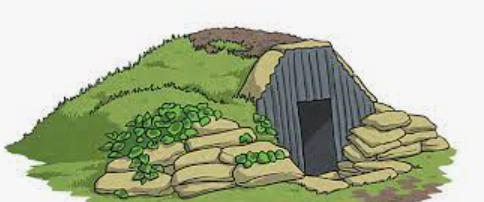